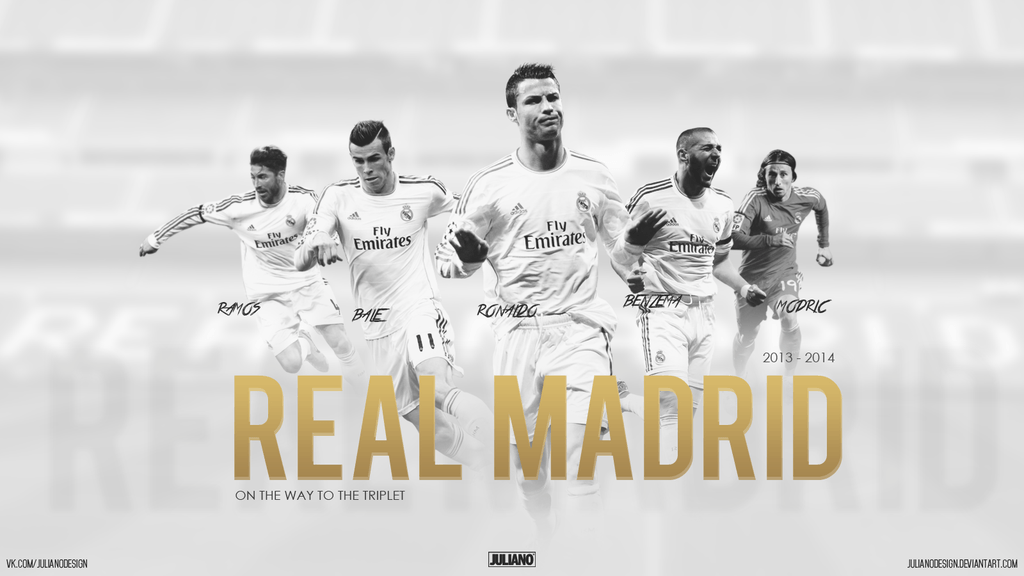 real madrid best players
Ronaldo in Real Madrid
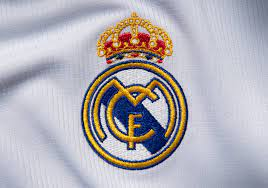